Application of conditional probability analysis to the clinical diagnosis
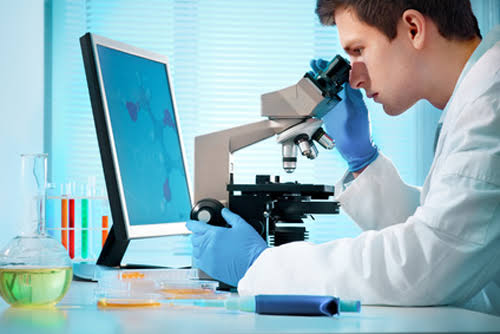 What is conditional probability
Conditional probability is the probability of one event occurring with some relationship to one or more other events. For example: Event A is that it is raining outside, and it has a 0.3 (30%) chance of raining today. Event B is that you will need to go outside, and that has a probability of 0.5 (50%)
A conditional probability would look at these two events in relationship with one another, such as the probability that it is both raining and you will need to go outside.
Analysis of multiple noninvasive tests offers the promise of more accurate diagnosis of coronary artery disease, but discordant test responses can occur frequently and, when observed, result in diagnostic uncertainty. Accordingly, 43 patients undergoing diagnostic coronary angiography were evaluated by noninvasive testing and the results subjected to analysis using Bayes’ theorem of conditional probability. The procedures used included electrocardiographic stress testing for detection of exercise-induced ST segment depression, cardiokymographic stress testing for detection of exercise-induced precordial dyskinesis, myocardial perfusion scintigraphy for detection of exercise-induced relative regional hypoperfusion, and cardiac fluoroscopy for detection of coronary artery calcification.
The probability for coronary artery disease was estimated by Bayes’ theorem from each patient’s age, sex, and symptom classification, and from the observed test responses. This analysis revealed a significant linear correlation between the predicted probability for coronary artery disease and the observed prevalence of angiographic disease over the entire range of probability from 0 to 100% (P less than 0.001 by linear regression). The 12 patients without angiographic disease had a mean posttest likelihood of only 7.0 +/- 2.6% despite the fact that 13 of the 60 historical and test responses were falsely “positive.” In contrast, the mean posttest likelihood was 94.1 +/- 2.8% in the 31 patients with angiographic coronary artery disease, although 45 of the 155 historical and test responses were falsely “negative.” In 8 of the 12 normal patients, the final posttest likelihood was under 10% and in 26 of the 31 coronary artery disease patients, it was over 90%. These estimates also correlated well with the pooled clinical judgment of five experienced cardiologists (P less than 0.001 by linear regression). The observed change in probability for disease for each of the 15 different test combinations correlated with their information content predicted according to Shannon’s theorem (P less than 0.001 by linear regression). These results support the use of probability analysis in the clinical diagnosis of coronary artery disease and provide a formal basis for comparing the relative diagnostic effectiveness and cost-effectiveness of different test combinations.
Application of Dependent and Independence Events in Real Life Situations
DEPENDENT EVENTS:-
Getting into a traffic accident is dependent upon driving or riding in a vehicle.
If you park your vehicle illegally, you’re more likely to get a parking ticket.
You must buy a lottery ticket to have a chance at winning; your odds of winning are increased if you buy more than one ticket.
INDEPENDENT EVENTS
Taking an Uber ride and getting a free meal at your favorite restaurant
Winning a card game and running out of bread
Finding a dollar on the street and buying a lottery ticket; finding a dollar isn’t dictated by buying a lottery ticket, nor does buying the ticket increase your chances of finding a dollar
Thank you
Name:-DEEPAK KUMAR SINGH
Regd no.-190301130002
Branch:-B.TECH (ECE)
CAMPUS:-BHUBANESHWER